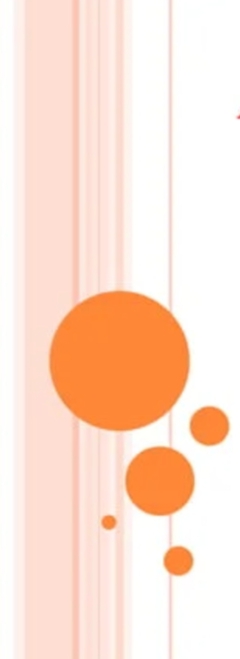 Khatra Adibasi Mahavidyalaya Department of Mathematics
Normal Subgroup 
Session :  2021-22
Programme : B.Sc. Math (Honours) 3rd sem 
Paper : Group Theory I  (C-6)
Date of Delivery :  15-12-22. 
...Presented by
 Madhab Kr Nandi
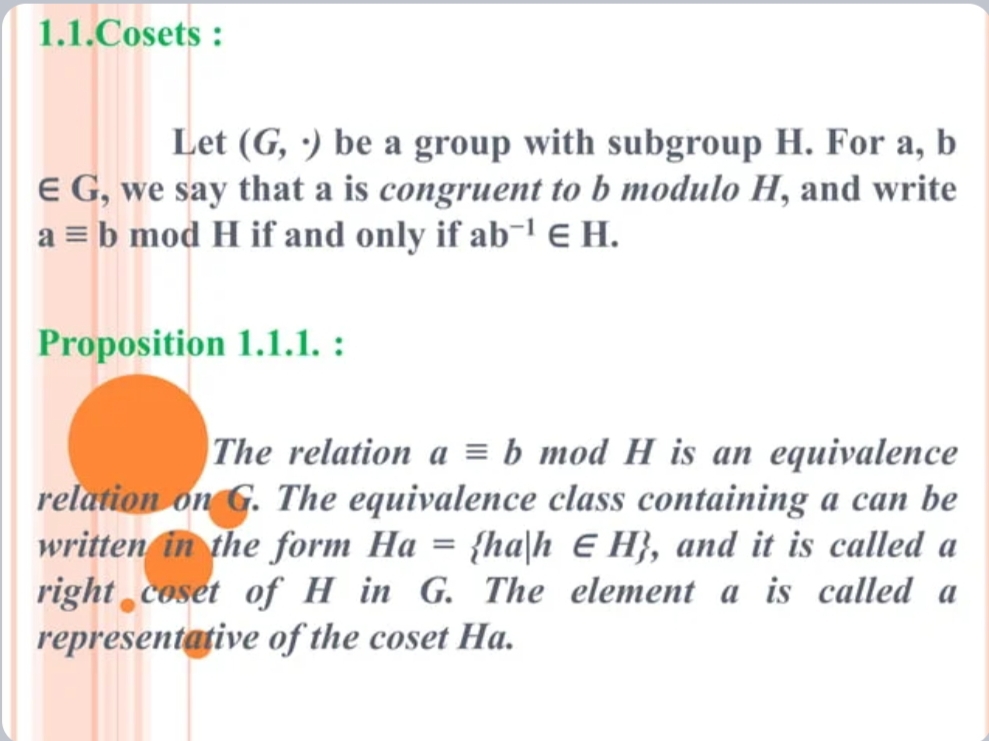 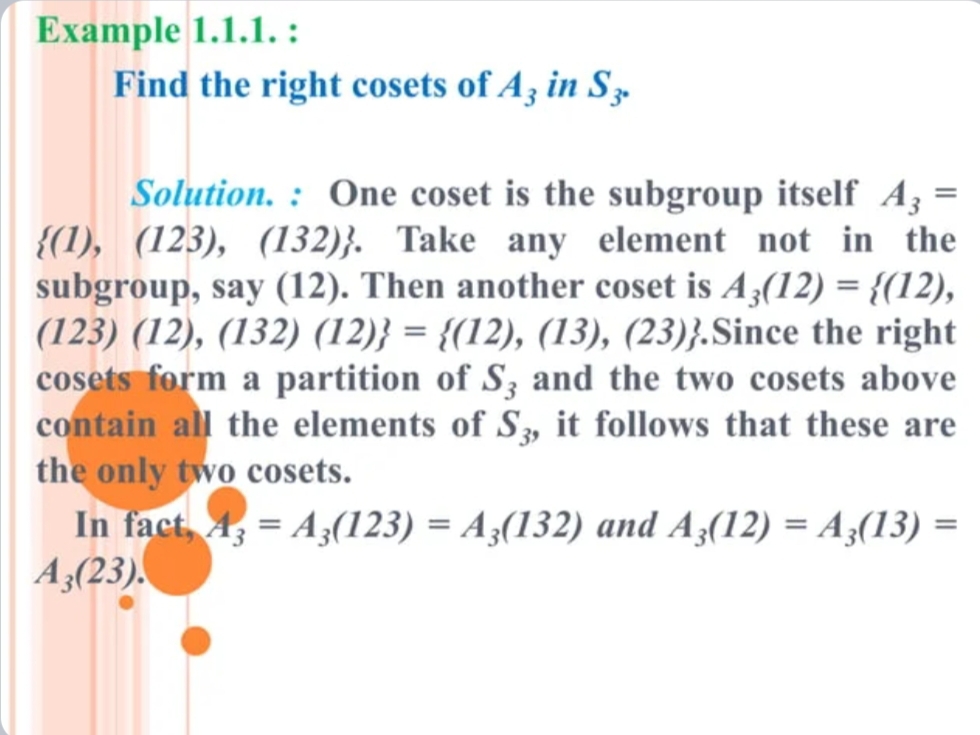 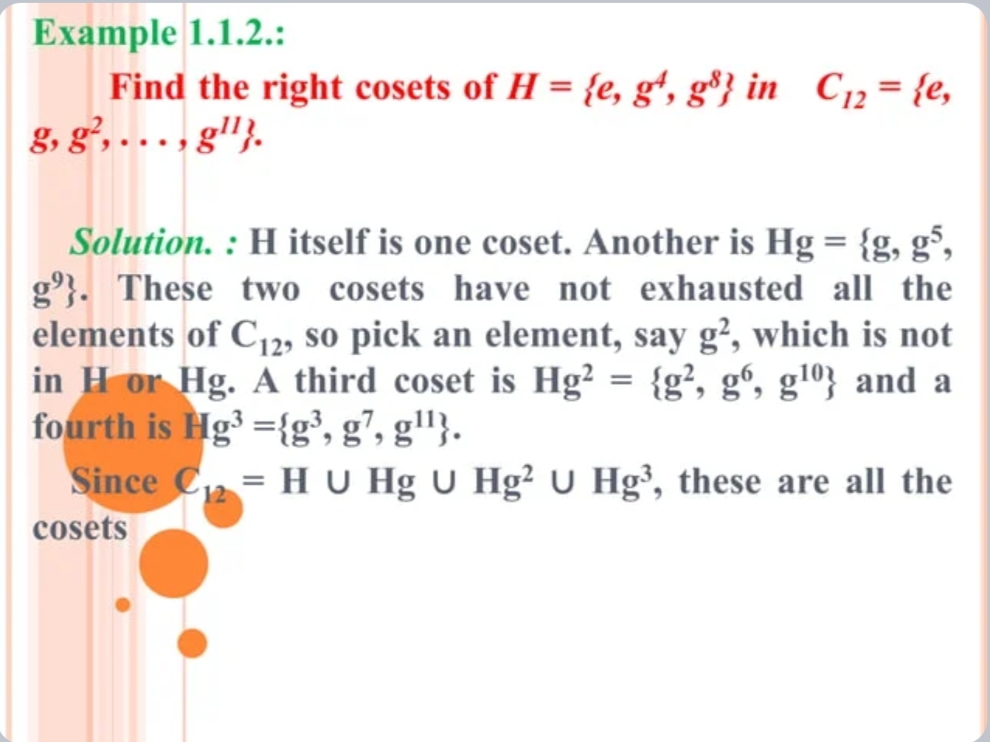 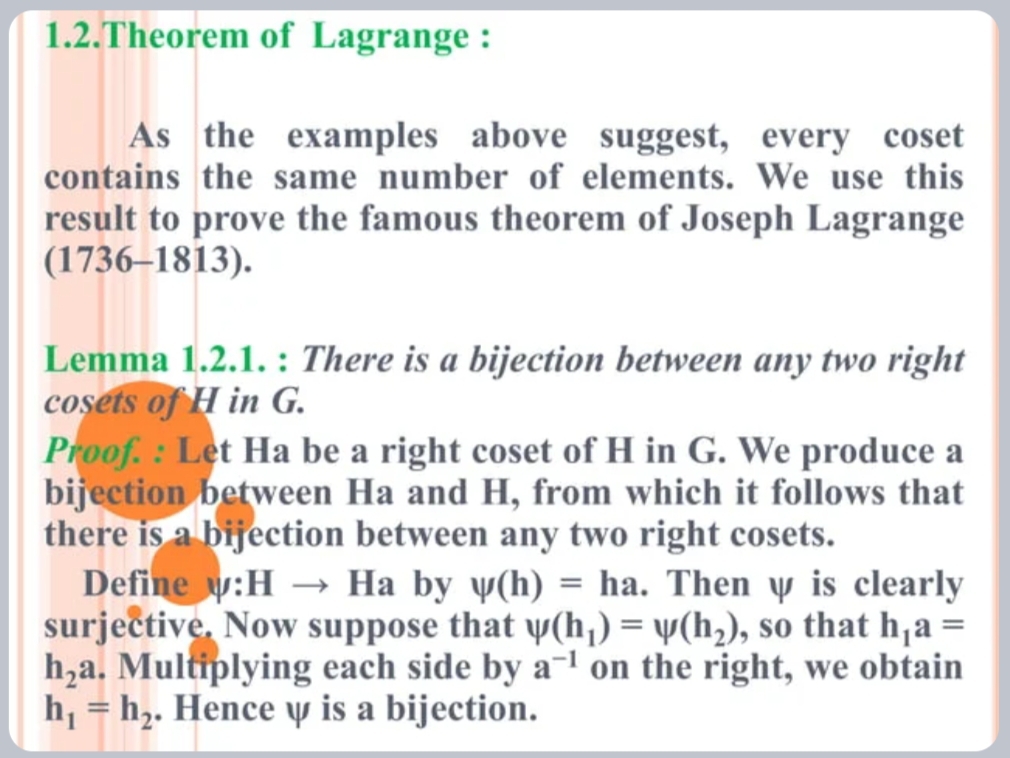 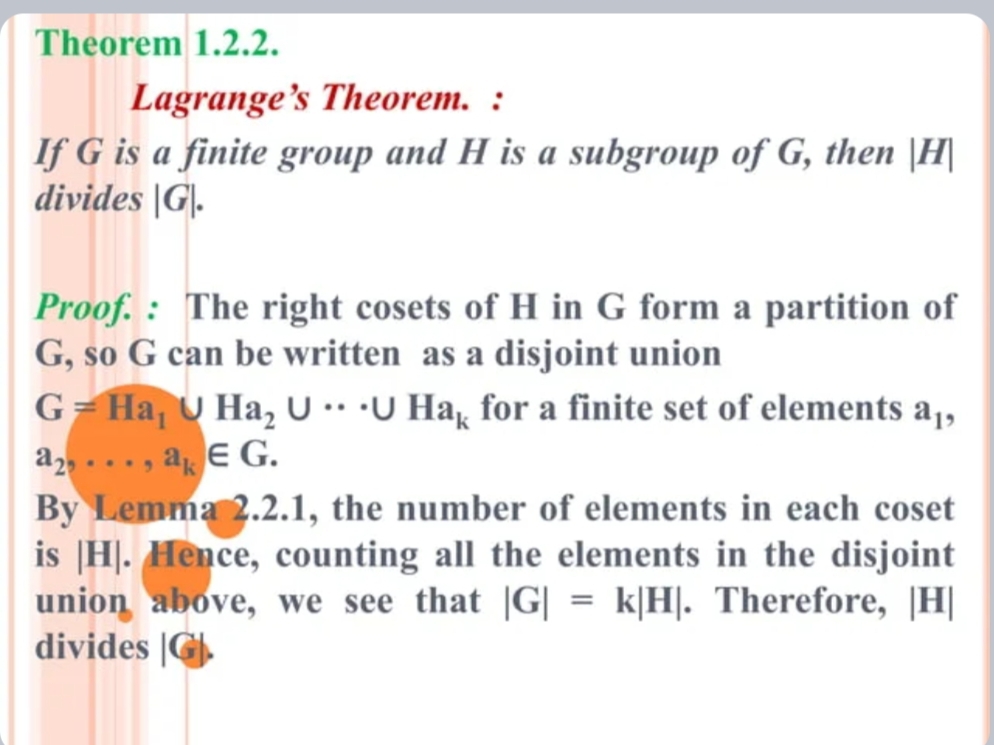 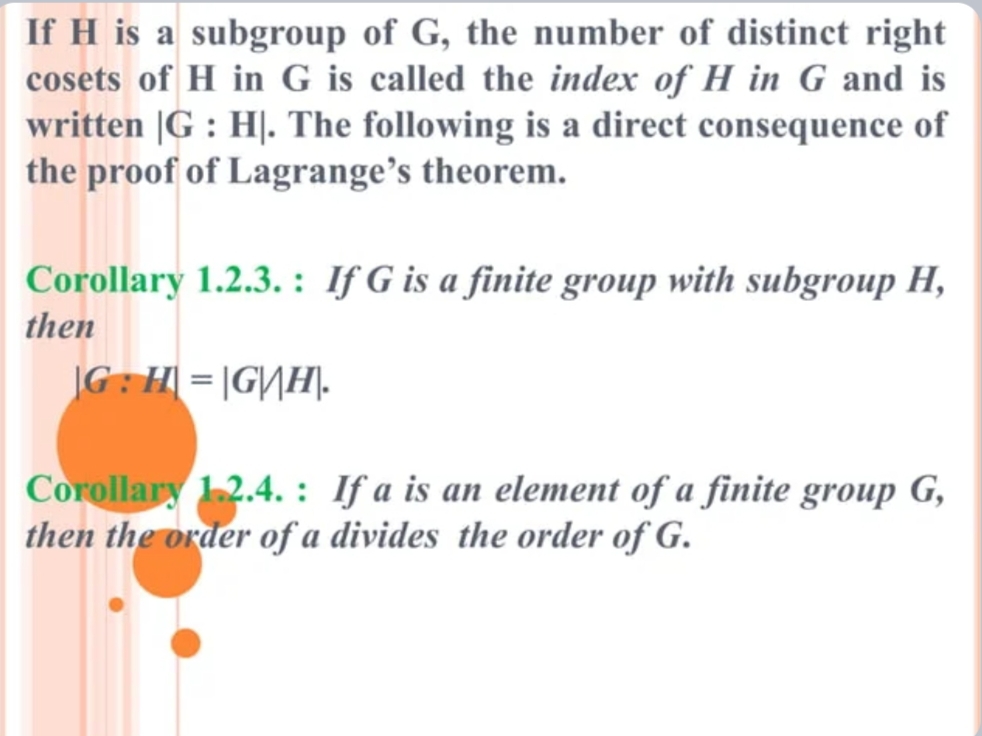 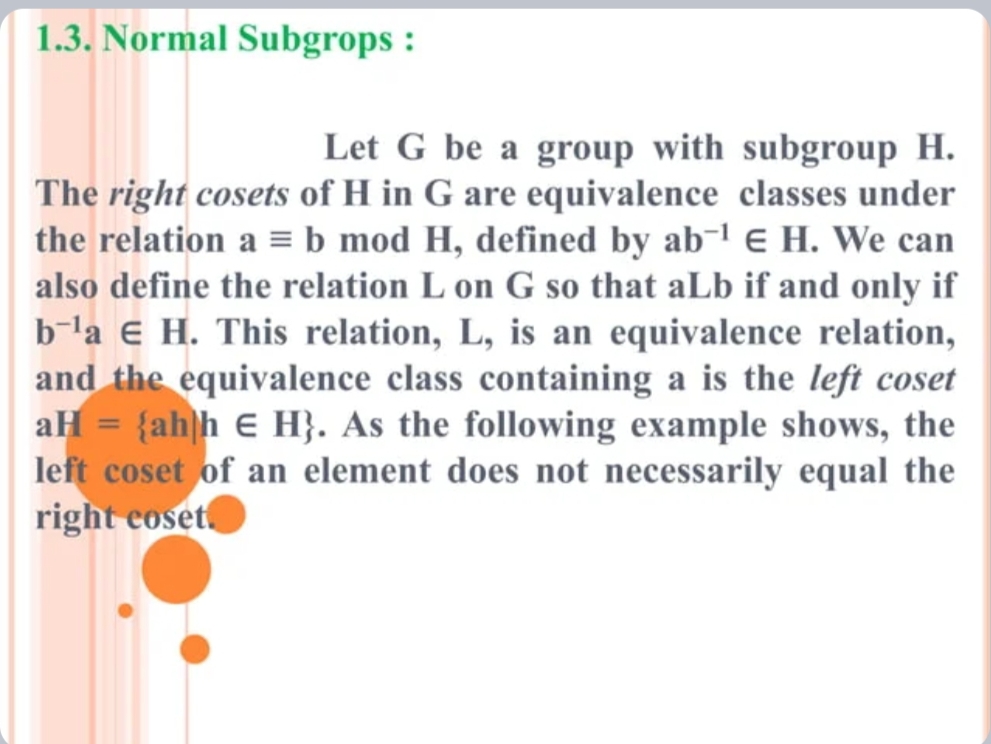 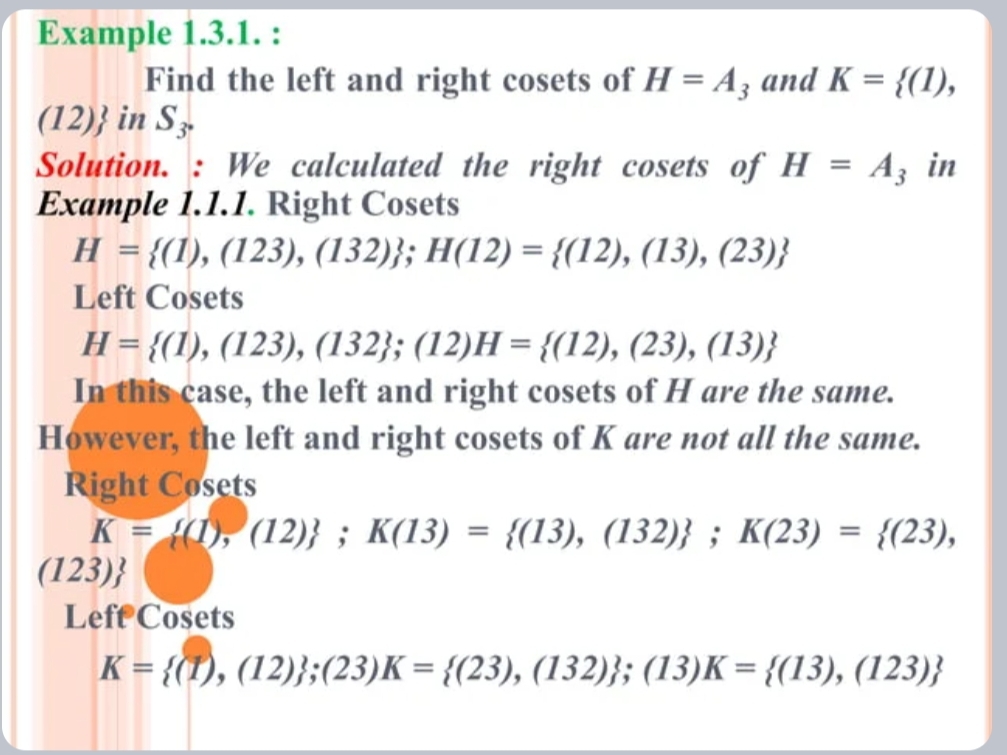 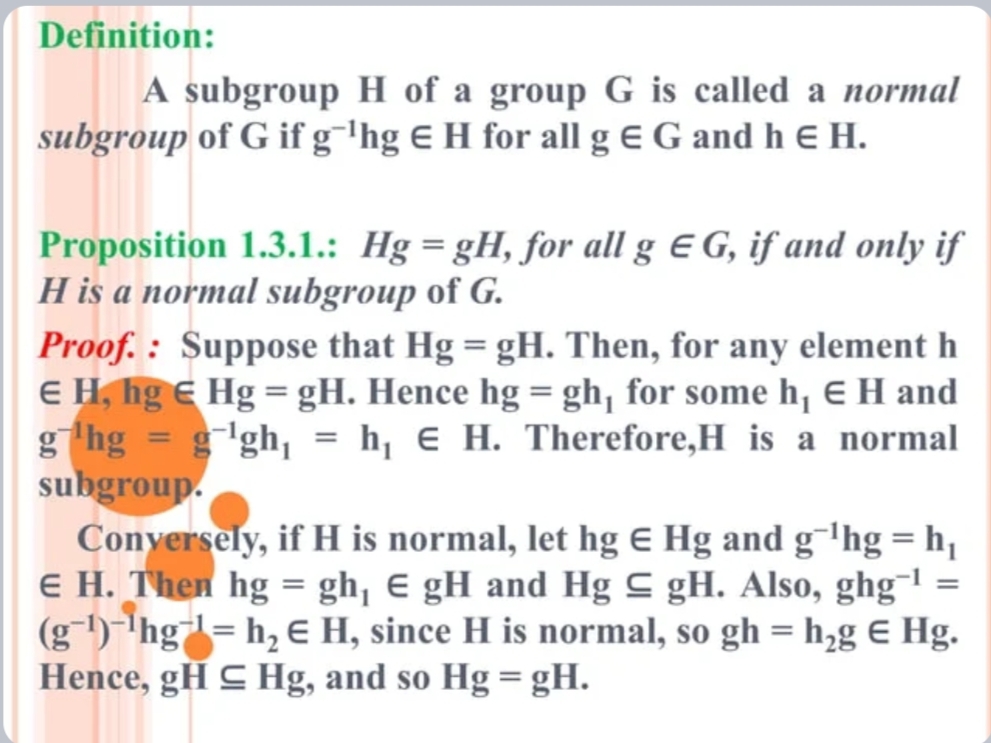 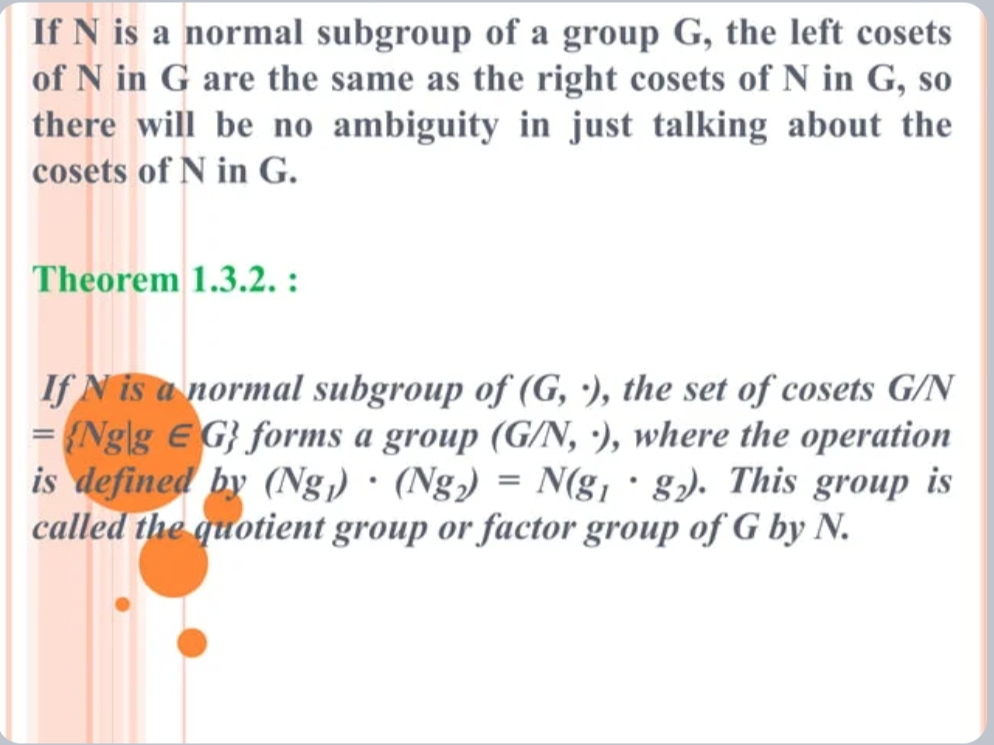 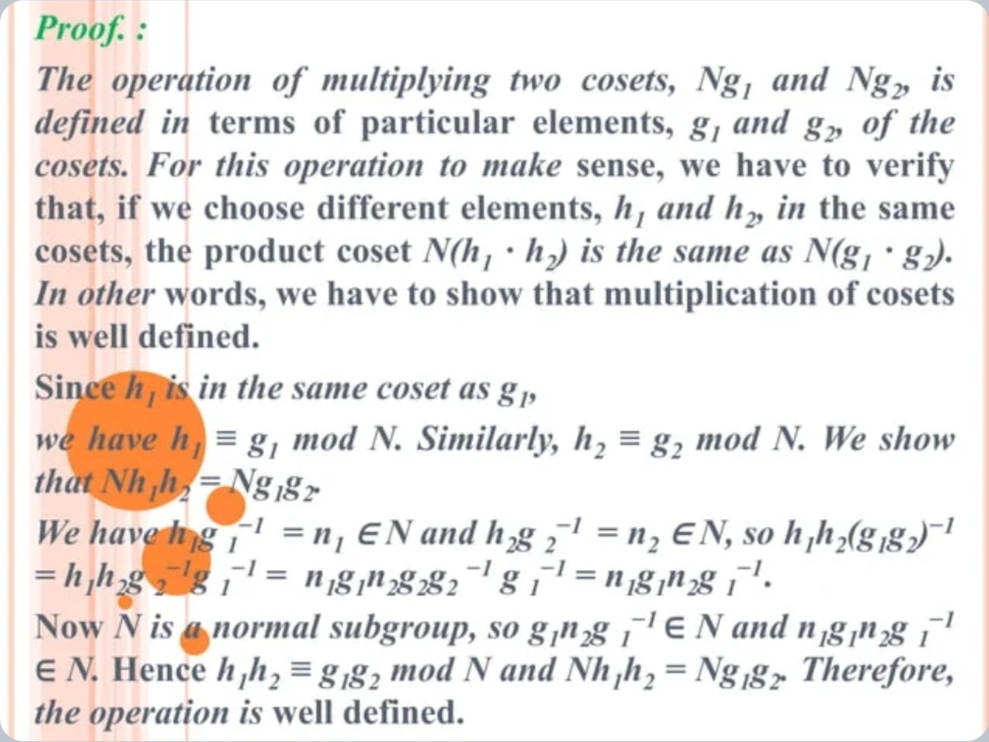 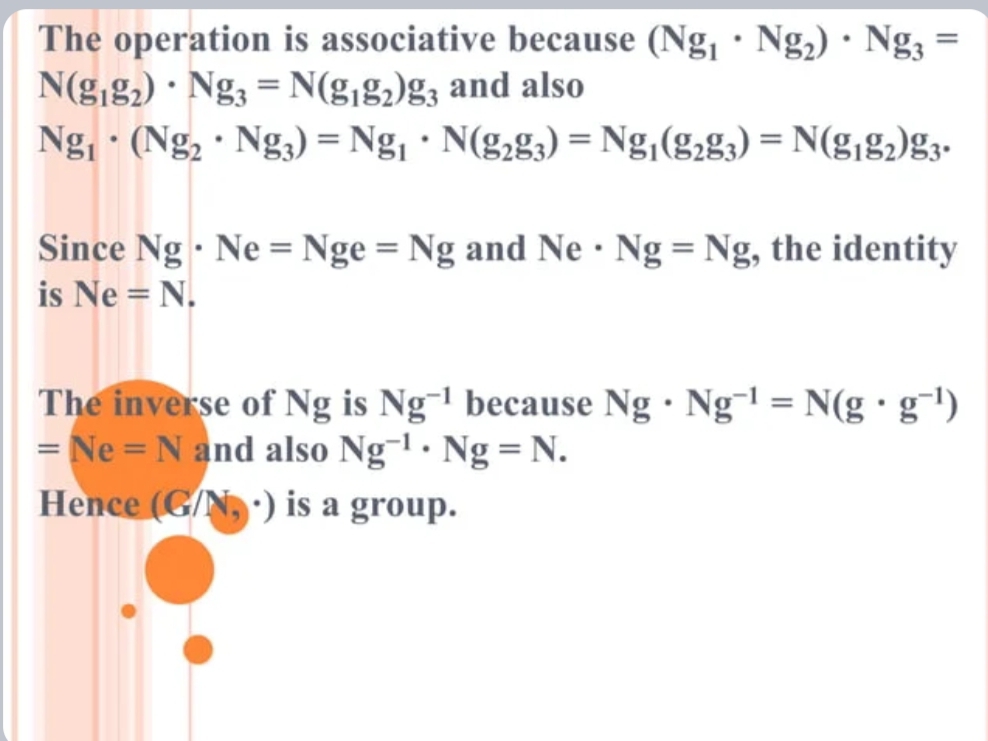 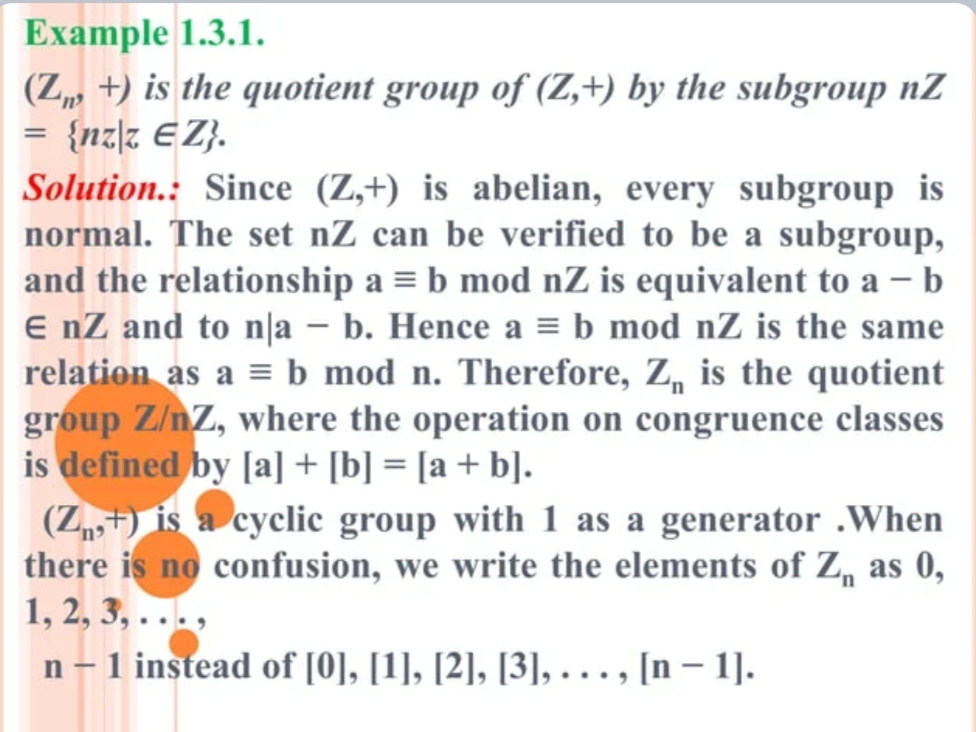